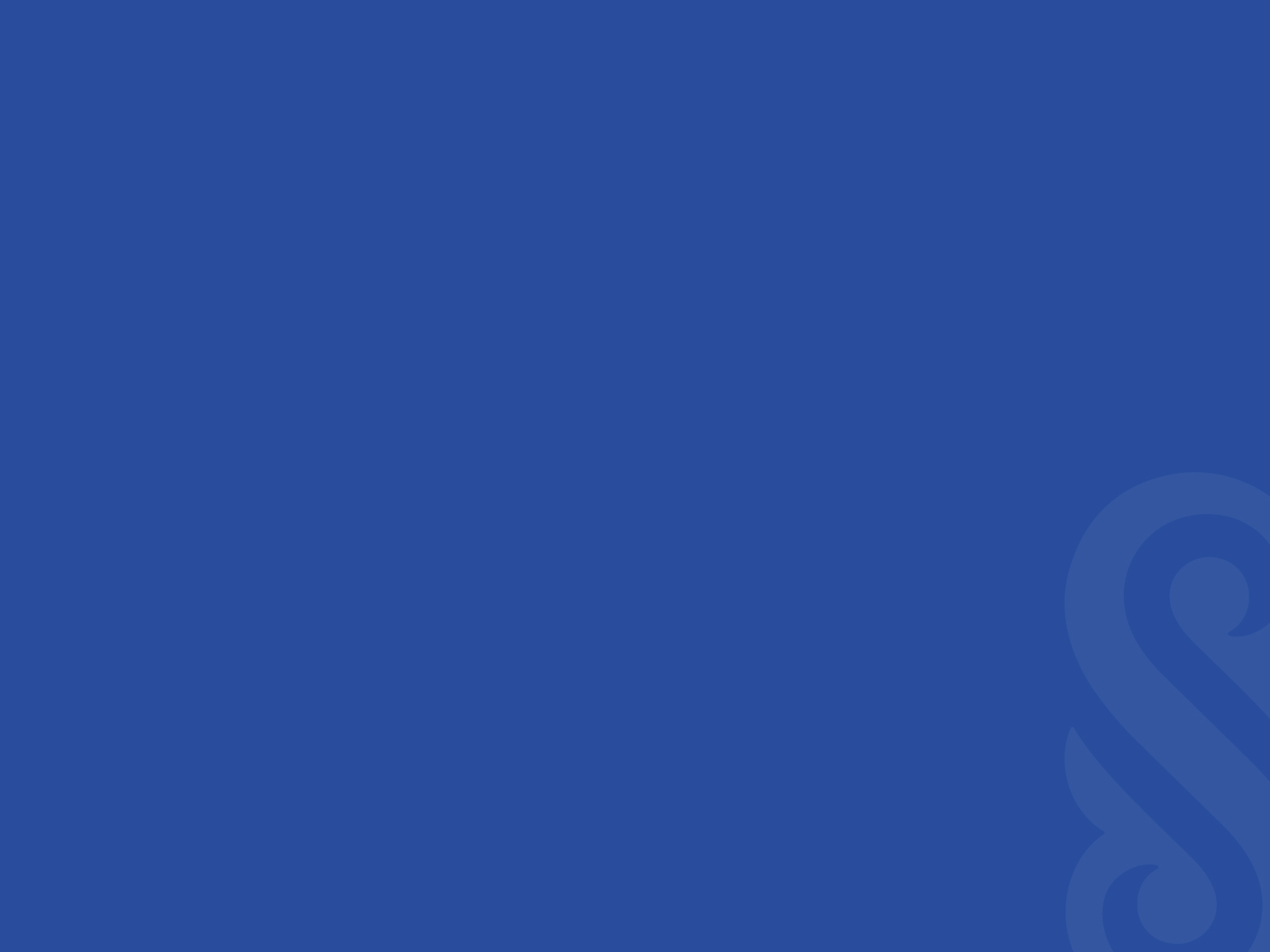 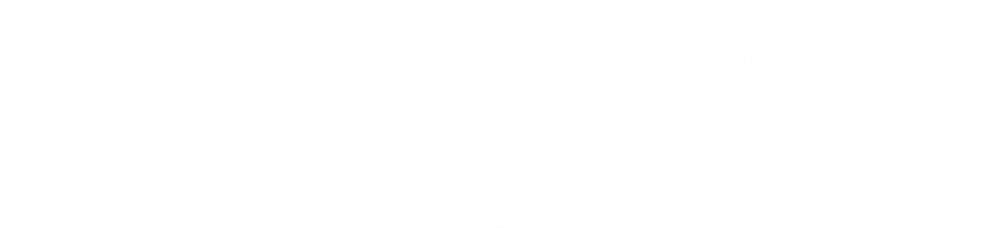 7 дәріс
VIА топтың элементтері (халькогендер). Оттегі
Оқытушы: PhD, Химиялық технология және Өндірістік Экология кафедрасының қауымдастырылған профессоры Абильдина Айназ Кайратовна
Периодтық жүйедегі орналасуы
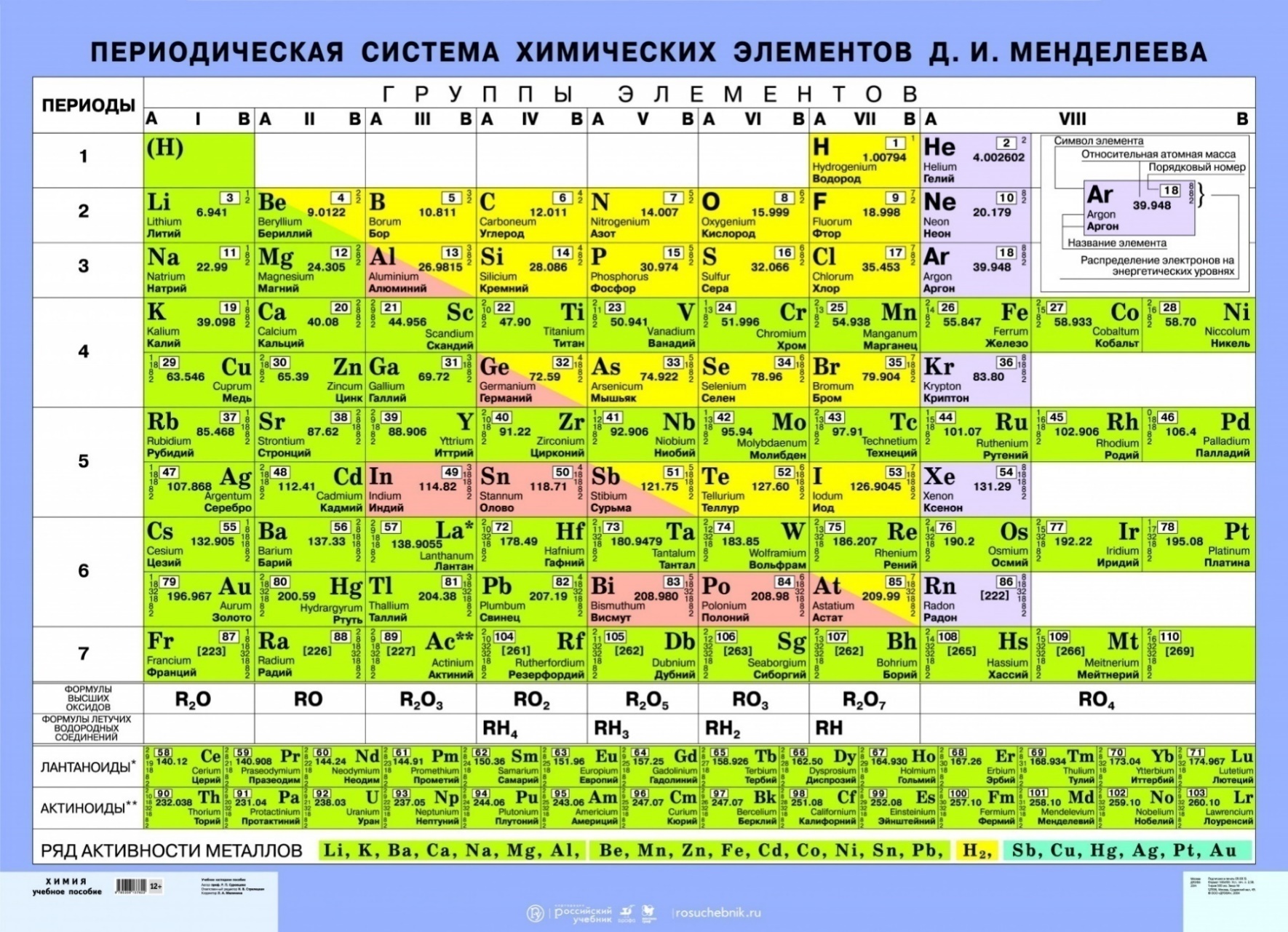 Оттек
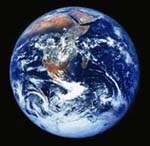 Оттек – жерде ең кен таралған элемент (49,5% масс.).
Атмосферада оттектің мөлшері - 23,13% масс. (20,94% көлем б-ша),
литосферада – 46,60%, 
85% жуық гидросферада (85,8% оттек океандарда және 88,81%  таза су түрінде).
Оттегінің алыну жолдары
2 H2O2 = 2 H2O + O2
	2 BaO2 = 2 BaO + O2
4 CrO3 = 2 Cr2O3 + 3 O2
	4 MnO2 = 2 Mn2O3 + O2
	2 HgO = 2 Hg + O2
KClO4 = KCl + 2 O2
	2 KClO3 = 2 KCl + 3 O2
	4 KMnO4 = 3 K2MnO4 + MnO2 + O2
	2 Pb(NO3)2 = 2 PbO + 4 NO2 + O2
3 BaO2 + K2Cr2O7  + 3 H2SO4 = 
	3 O2 + Cr2(SO4)3 + K2SO4 + 3 BaSO4 + 7 H2O
O2-нің физикалық және химиялық қасиеттері
O2 – иіссіз, түссіз және дәмі жоқ газ, т.балқу. –218,7 С, т.қайн. –182,96 С, парамагнитті
Сұйық O2 аспан көк, қатты – көк түсті.
O2 суда ериді (азот пен сутекке қарағанда жақсырақ).
O2 тура әрекеттеспейтін металдарда ериді (450С-даалтын және платинаның 1 см3 77 және 48 см3 оттек ерітеді).
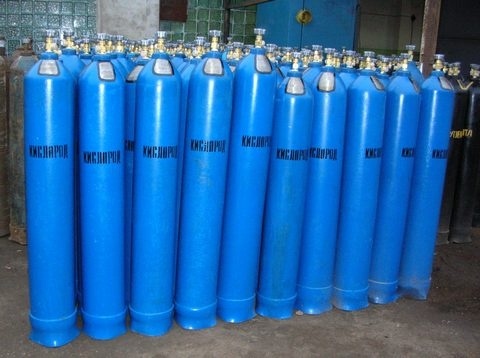 +II
+I
0
I
II
Оттектің тотығу дәрежелерінің шкаласы
Атомарлы оттек
KClO3 = KCl + 3[O]
KNO3 = KNO2 + [O]
K2S2O6(O2) = K2S2O7 + [O]
OF2
O2F2
O2, O3, O0
H2O2, Na2O2, BaO2
OH, H2O, Na2O, SO3, H2SO4, NaOH, K3PO4, KAl(SO4)2 …
Оттегінің химиялық қасиеттері
2 Na + O2 = Na2O2                       натрий пероксиді    	
	K + O2 = KO2                        калий супероксиді 
	2 Cu + O2 = 2 CuO               мыс (II) оксиді 
S + O2 = SO2
	4 P + 5 O2 = 2 P2O5
C + O2 = CO2
H2 + O2 = 2 H2O
2 PH3 + 4 O2 = P2O5 + 3 H2O
	2 PbS + 3 O2 = 2 PbO + 2 SO2
	CH4 + 2 O2 = CO2 + H2O
Оттегінің қолданылуы
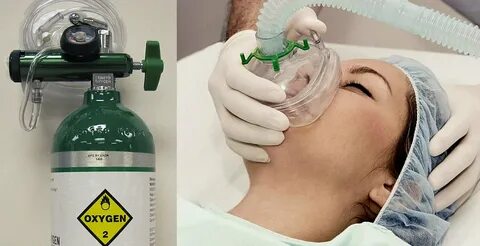 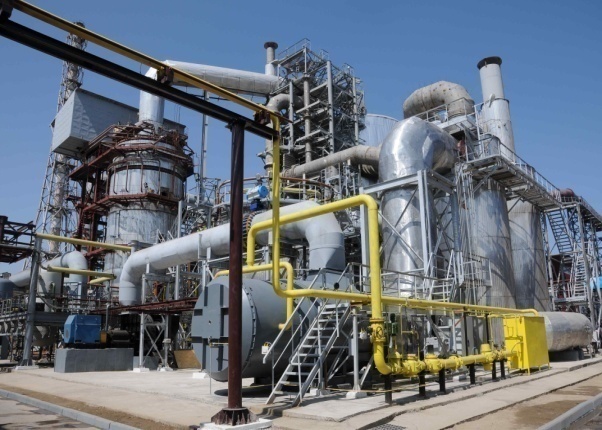 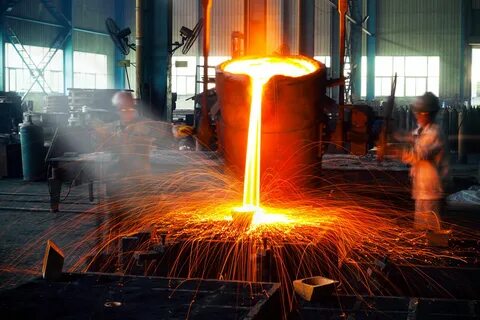 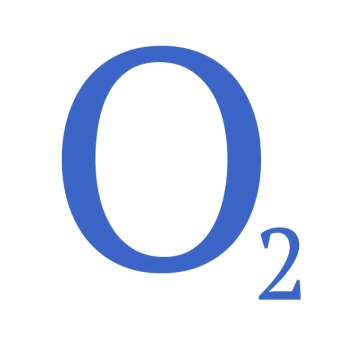 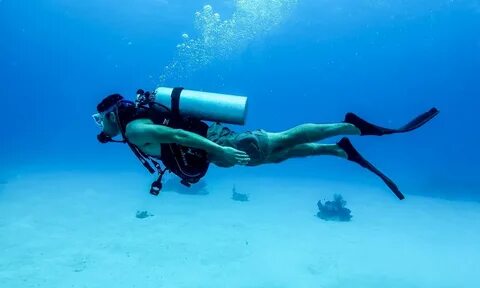 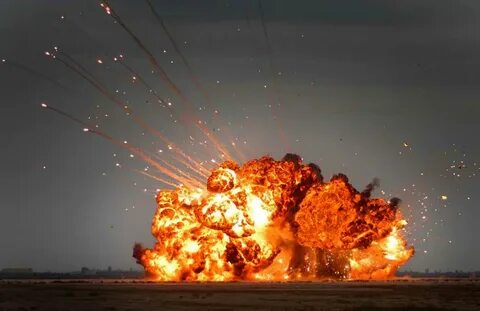 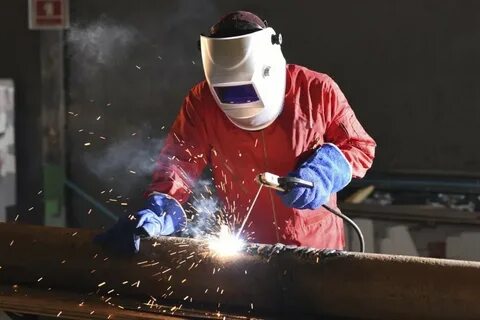 Озон O3
O3 – ашық-көк газ, т.балқу. –192,7 С, т.қайн. –111,9 С, жарылғыш қауыпты және улы. 
Сұйық күйінде – қою-көк, қатты күйінде – қою-күлгін. 
Лабораторияда алыну жолы:
электр. разряд 
 3 O2  2 O3
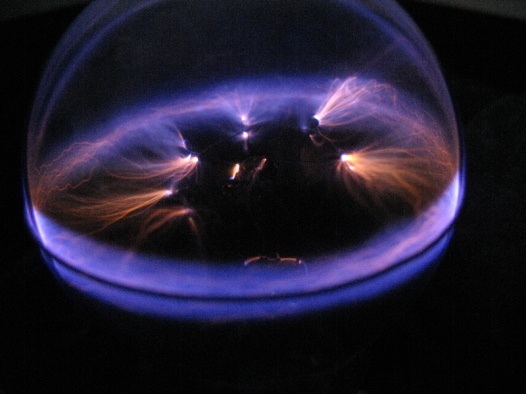 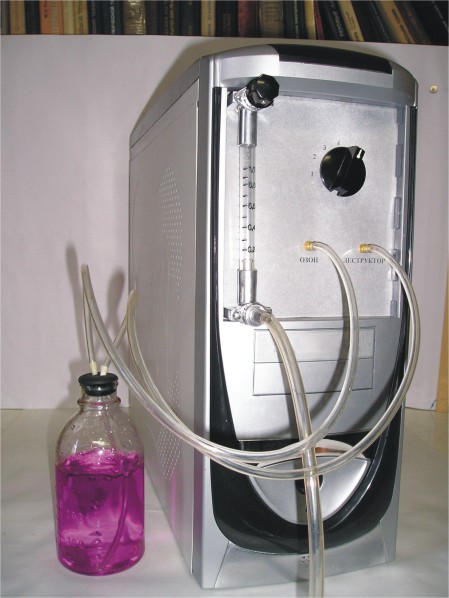 Озонаторлар
Озонның химиялық қасиеттері
Күшті тотықтырғыш
	O3 = O2 + O
	
Күмыспен тотығуы
	Ag + O3 = AgO + O2
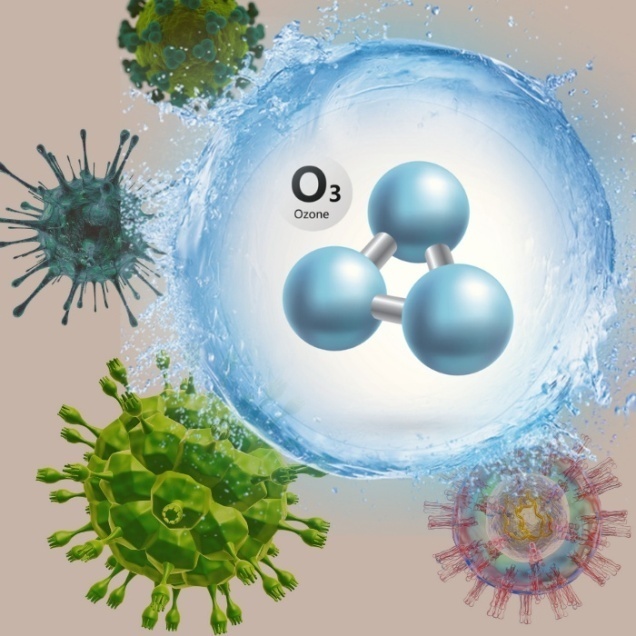 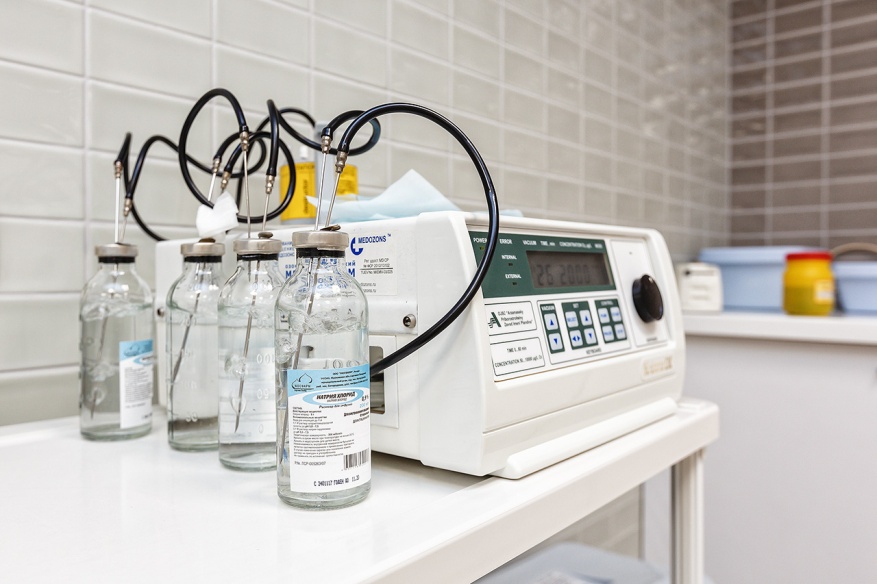